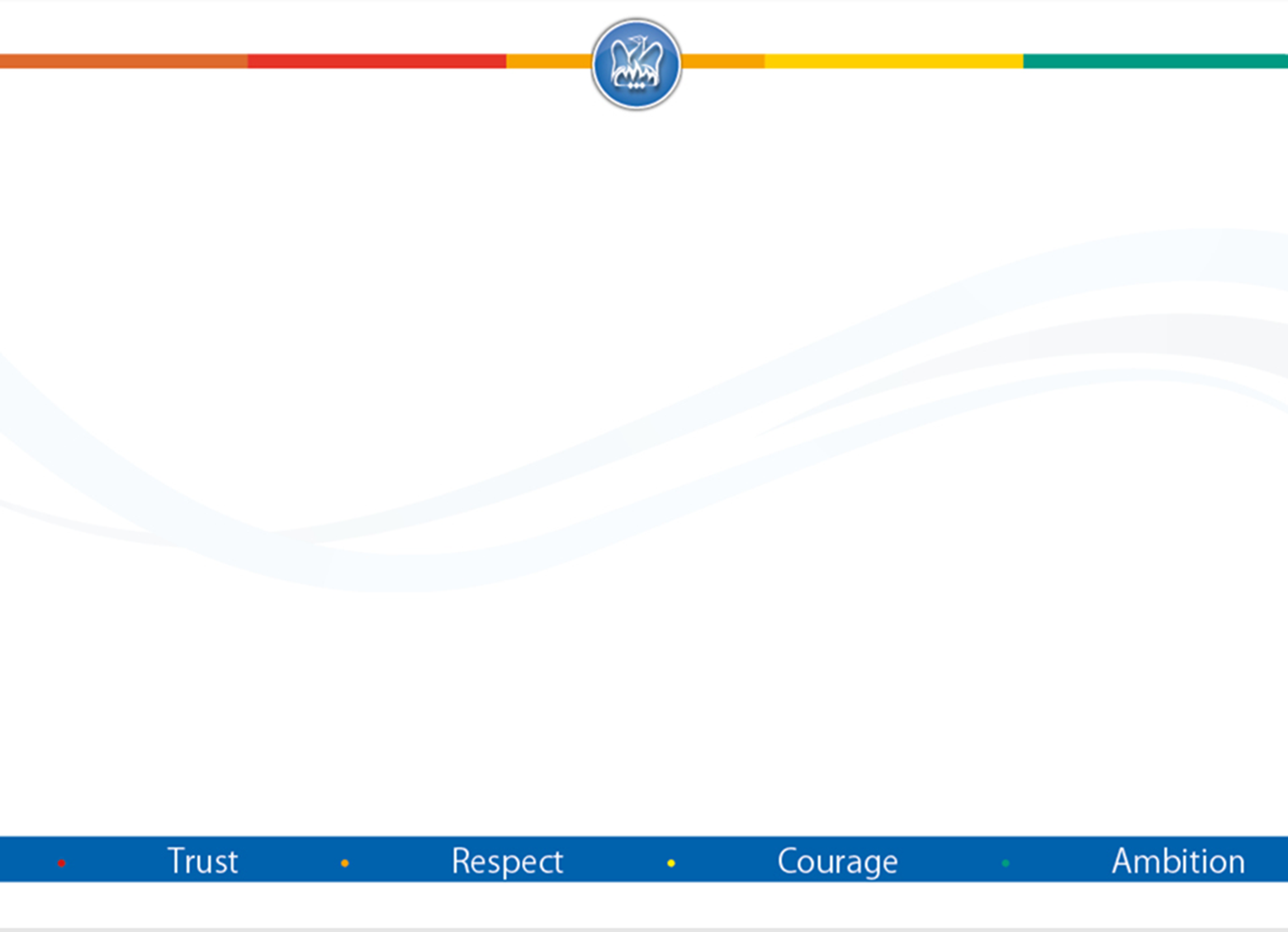 Year 7
Meet the tutor evening
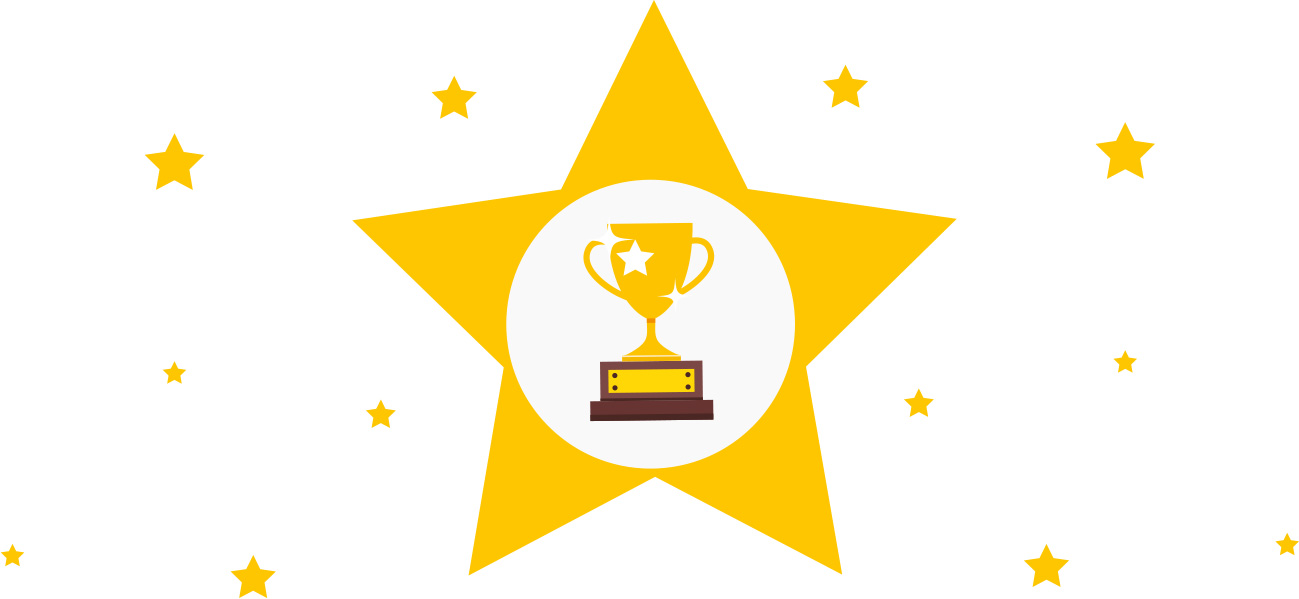 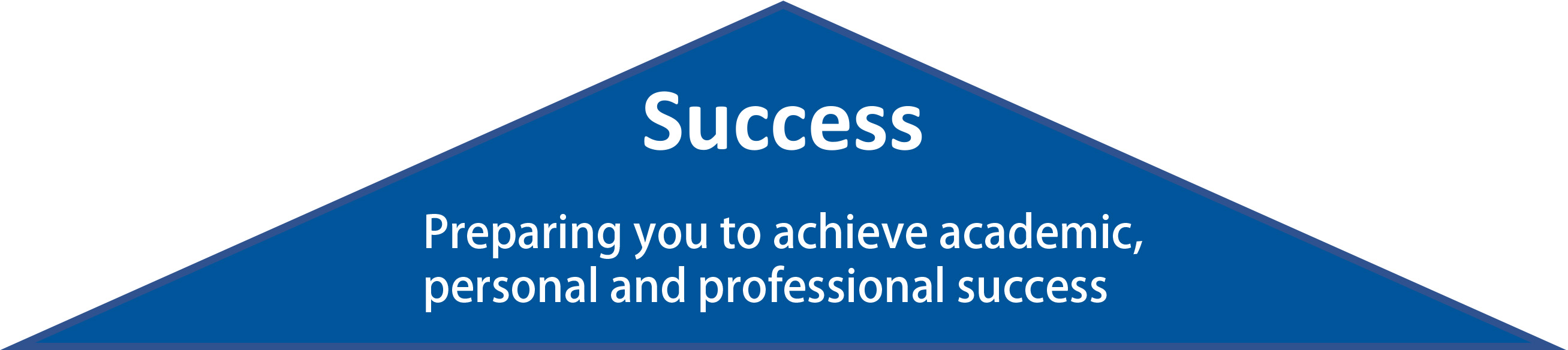 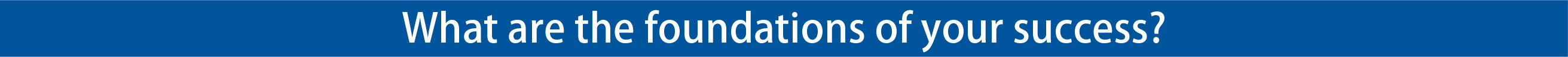 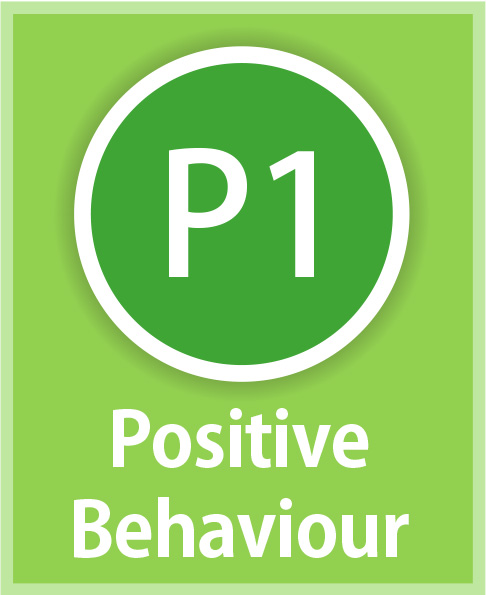 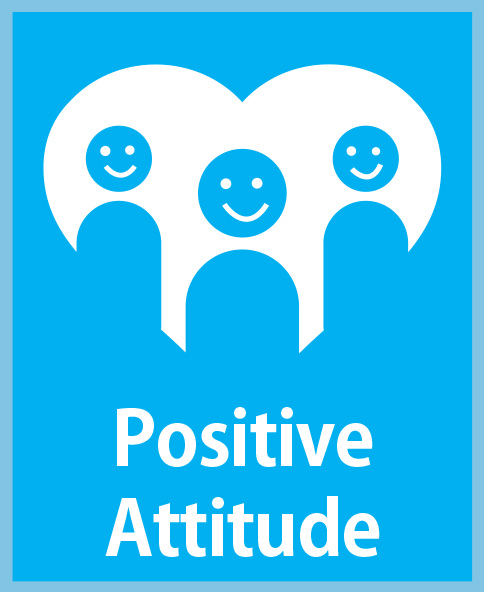 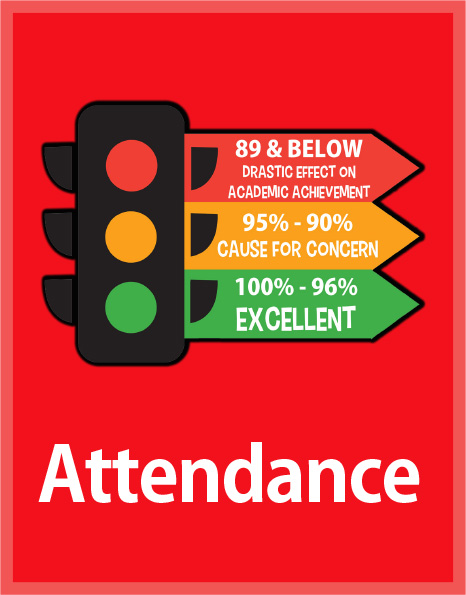 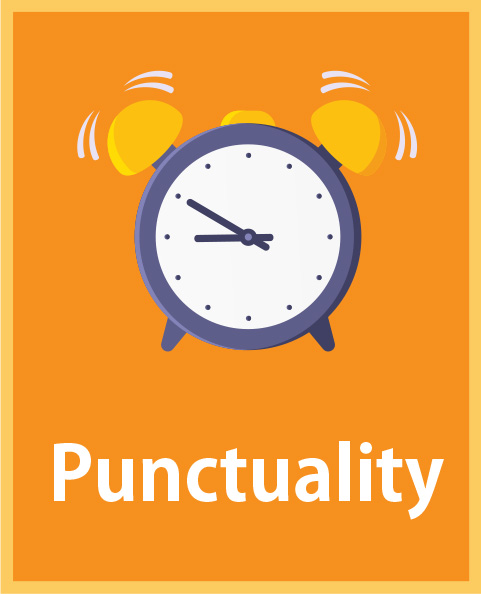 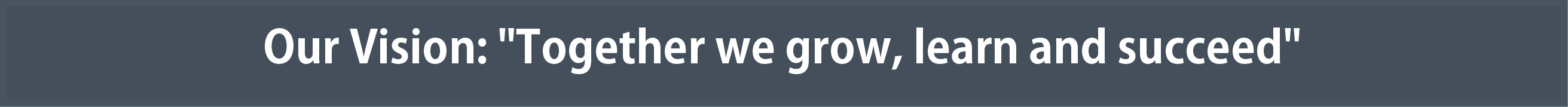 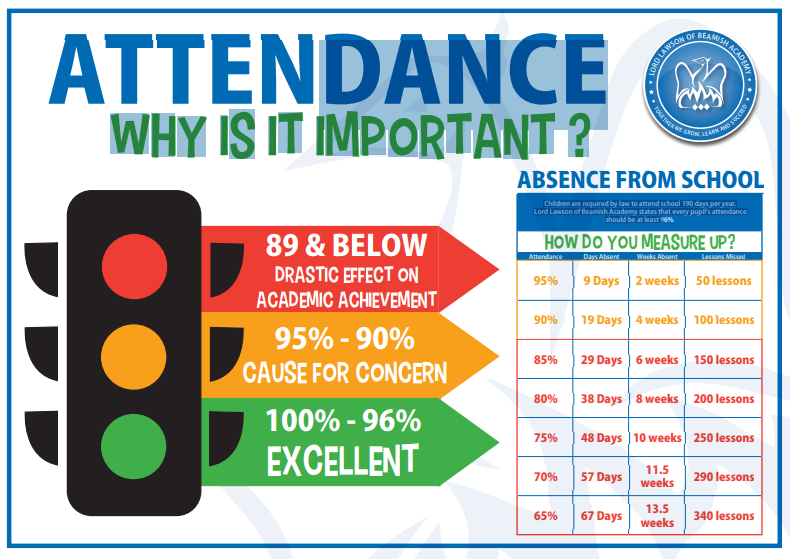 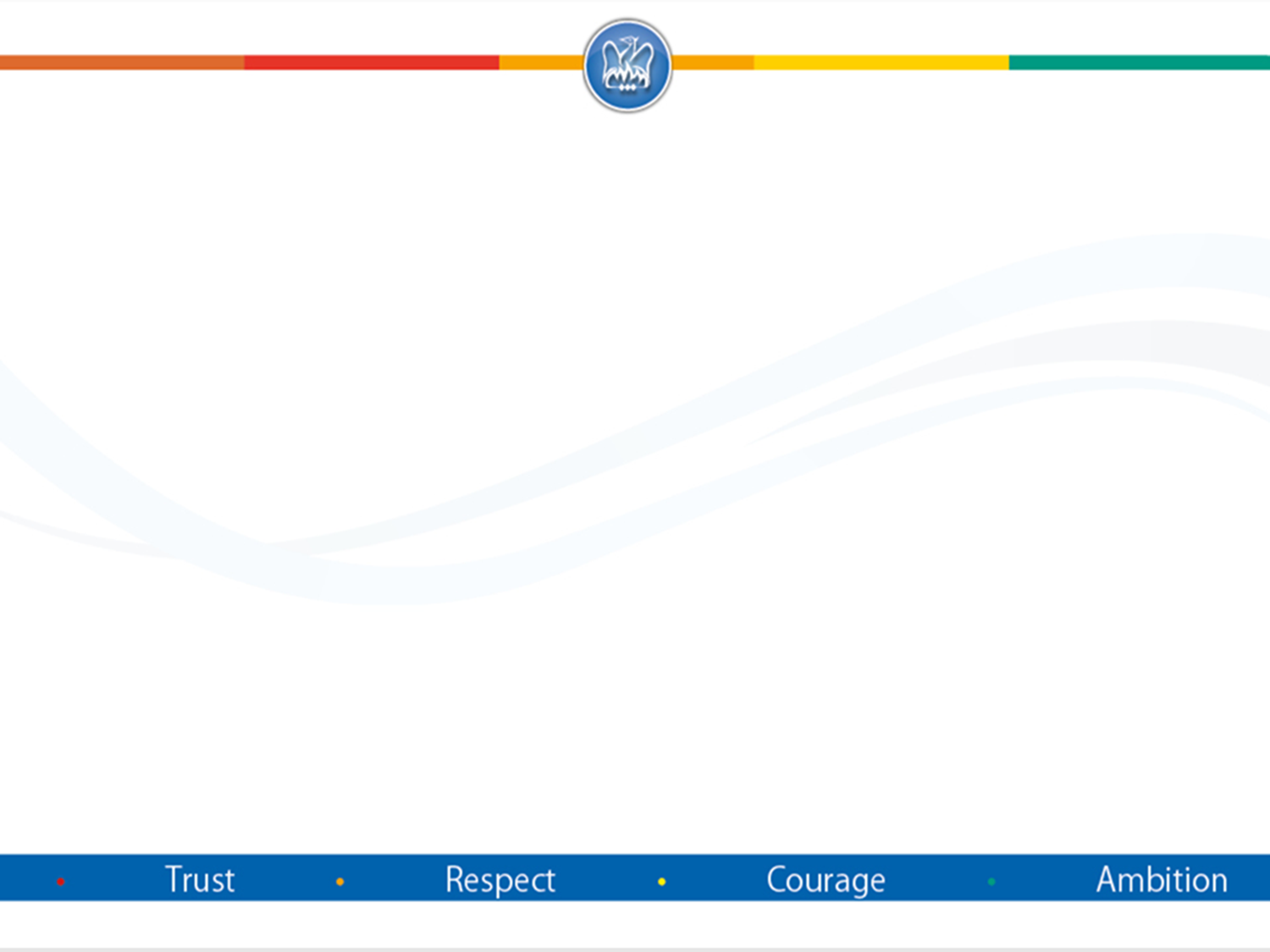 Preparing for success
Punctuality to lessons – getting to lessons faster will make it easier for students to learning

Habits of attention – what students pay attention to is ultimately what they will learn. We are using STAR to support students in lessons

Silence is golden – silence allows students to focus independently on applying the thing they have just learnt
[Speaker Notes: he action of paying close attention to something.]
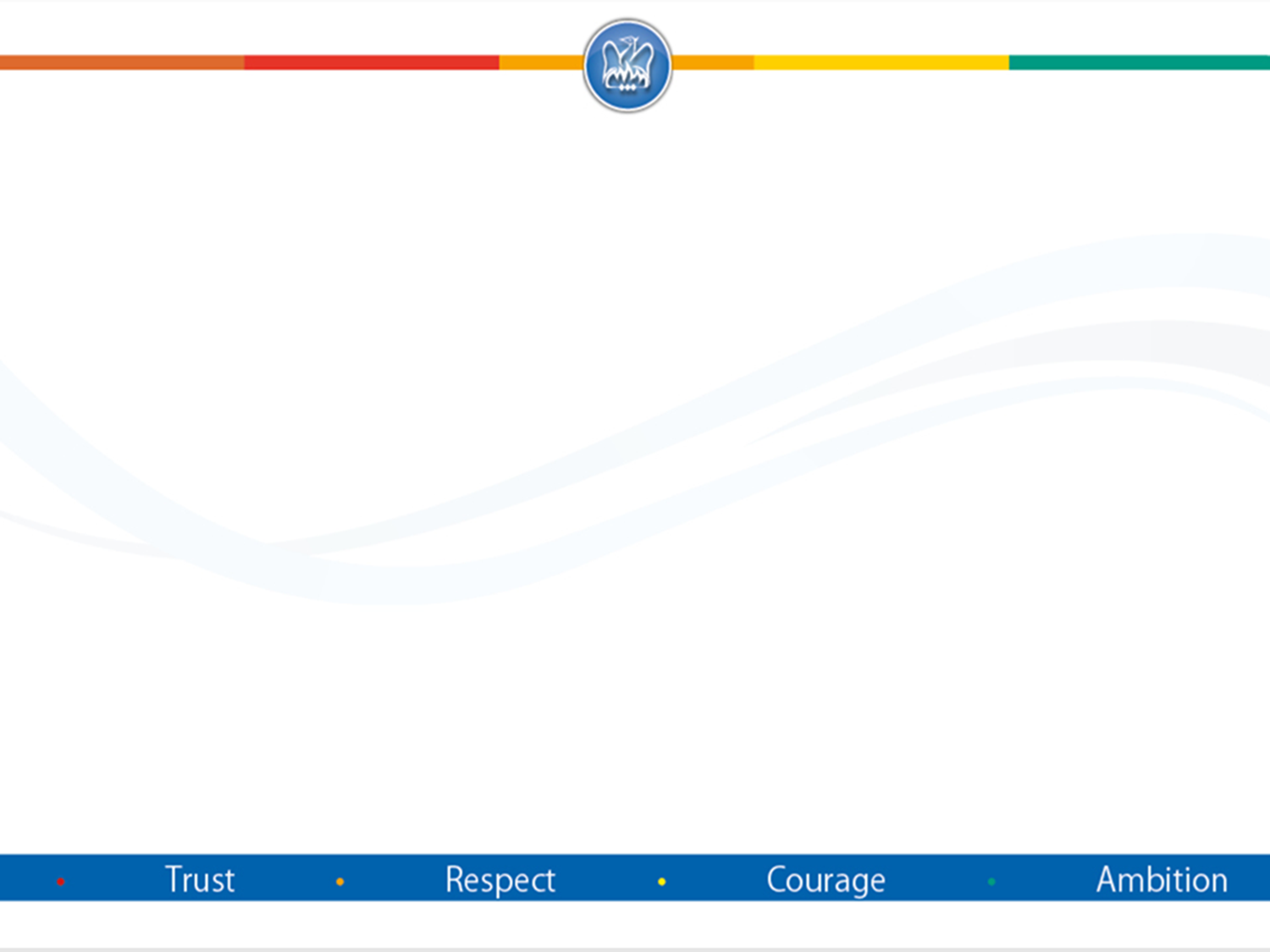 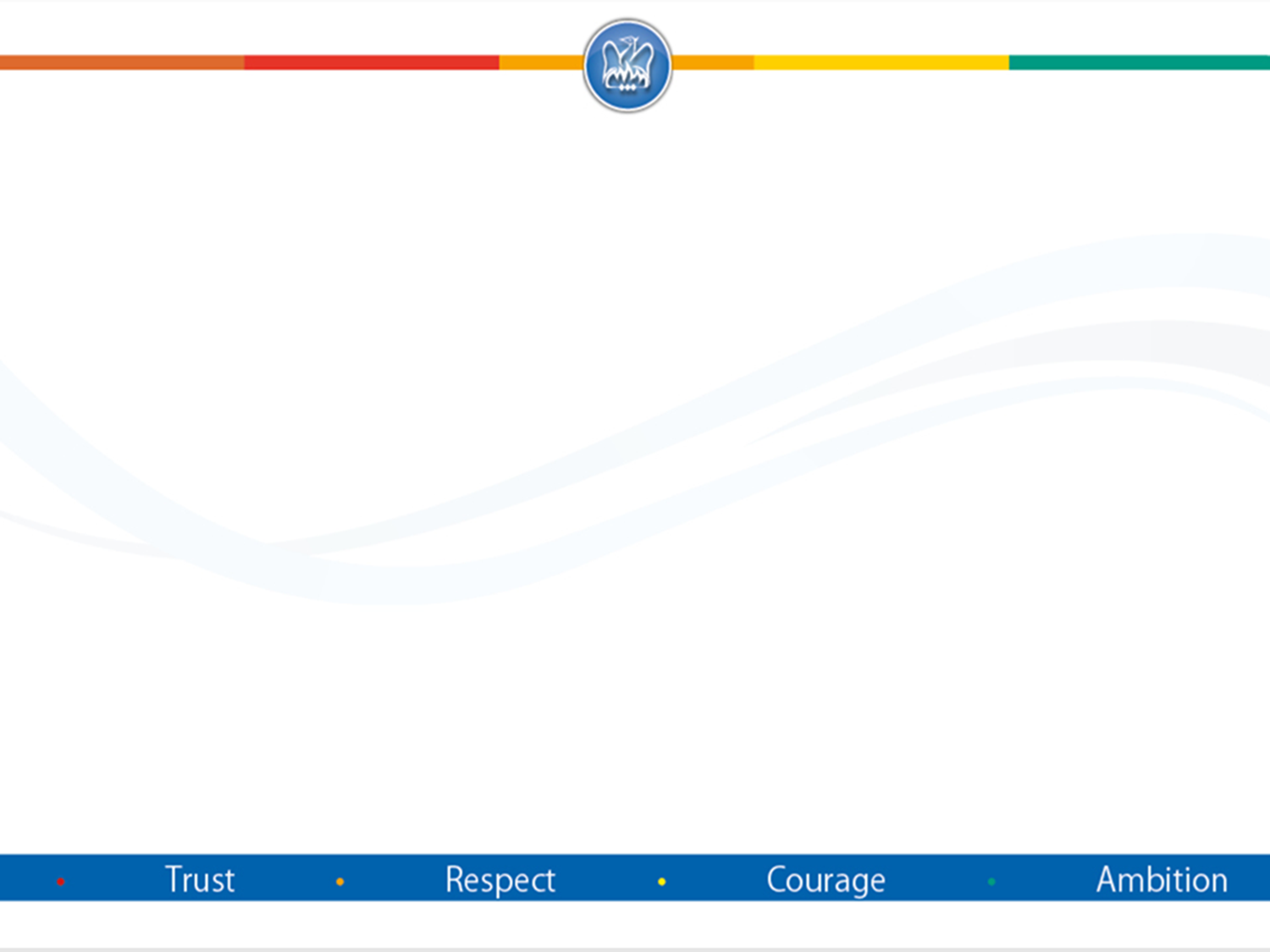 Key dates
2 March 2024 – Academic data reports available

2 May 2024 – Parents evening (online)

12 July2024 – Academic data reports available